12/4/2013
Sebastian Timme
1
[Speaker Notes: In 2007 occurred an aviation accident Okinawa (Japan). an aircraft landed safely and reached the parking position when suddenly a fire boke out.]
12/4/2013
Sebastian Timme
2
[Speaker Notes: - We can the see that fuel and the flame are totally spread out under the hole length of thh fuselage 

What happens now that the aluminium, the hull of the plane an the complete structure starts to weaken under the massive heat.

The result is, that the aft part of the plane starts to bent under its own weight until it breaks from the rest of the plane.]
STRUCTURAL INTEGRITY
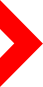 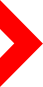 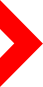 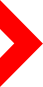 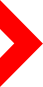 Start of evacuation	1:31 min
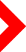 1:56min
End of evacuation	3:27 min
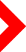 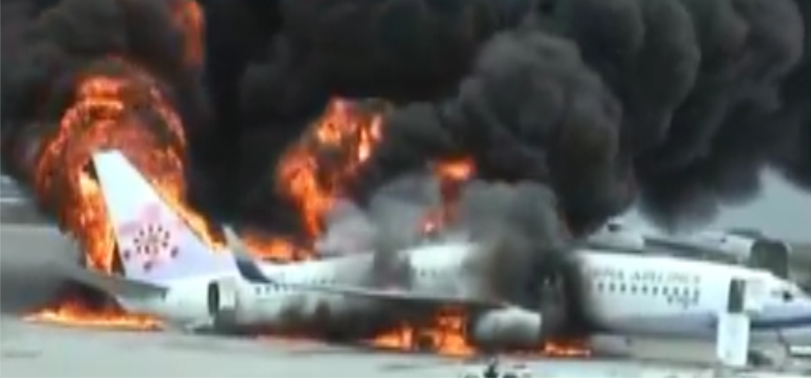 Fully developed fire	1:00 min
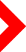 Collapse of fuselage	5:33 min
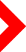 Structural integrity	4:33 min
source: youtube.com (HANA SAN327)
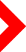 12/4/2013
Sebastian Timme
3
[Speaker Notes: Lets summarize what we just saw in the video during evacuation and how long it took.

1 minute and 31sec after the breakout of fire the evacuation started

3 minutes and 27sec all passengers and crew were successfully evacuated from the aircraft

So it took 1min 56sec to get everyone out of the burning plane

The key issu here is that the structural stability of this aluminum aircraft remained for 4:33min

And now we are going the next step with our project testing the structural integrity of composites in fire and that we do in an intermediate-scale]
FIRE & CABIN SAFETY RESEARCH CONFERENCE
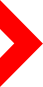 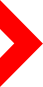 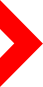 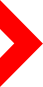 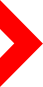 Structural Integrity in Fire: 
An intermediate-scale Approach for Testing Composites
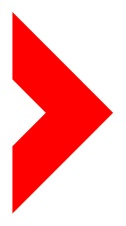 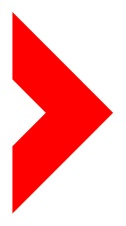 Bernhard Schartel
Sebastian Timme
Andreas Hoerold
Volker Trappe
Manfred Korzen
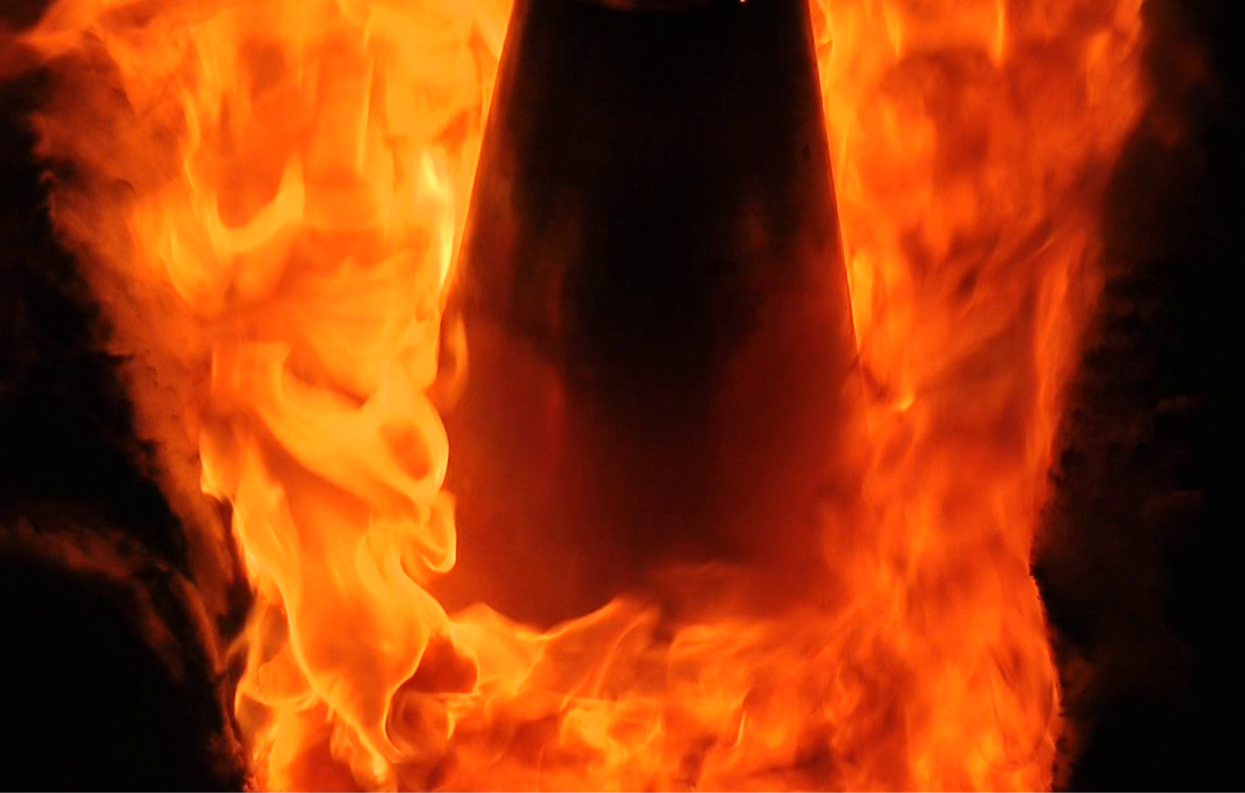 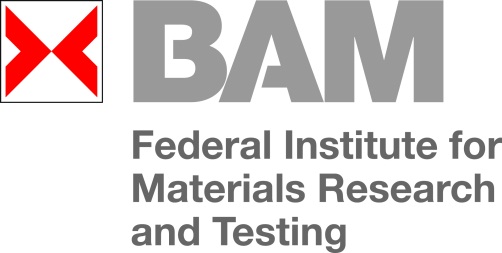 BAM Federal Institute for Materials 
Research and Testing
Unter den Eichen 87, 12205 Berlin
bernhard.schartel@bam.de
[Speaker Notes: I am Sebastian Timme an engineer of aerospace and working on the project composites with the support of Dr. Schartel and …….. at the BAM Federal Institute for Materials Research and Testing in Berlin, Germany]
CONTENT
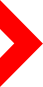 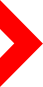 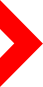 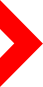 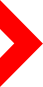 Today´s Composites
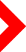 Intermediate-scale Test Setup
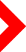 Calibration of Burner
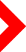 Composites in Fire - Results
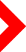 Conclusion
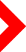 12/4/2013
Sebastian Timme
5
[Speaker Notes: After some facts of today´s composites I introduce you the Intermediate-scale test setup that we successfully operate at the BAM

Followed by the results of the burner calibration  I will present you the results of different carbon composite structures in Fire

And finally come to conclusion]
TODAYS´S COMPOSITES
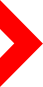 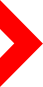 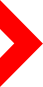 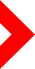 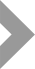 Usage of CFRP in public transportation
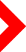 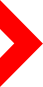 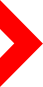 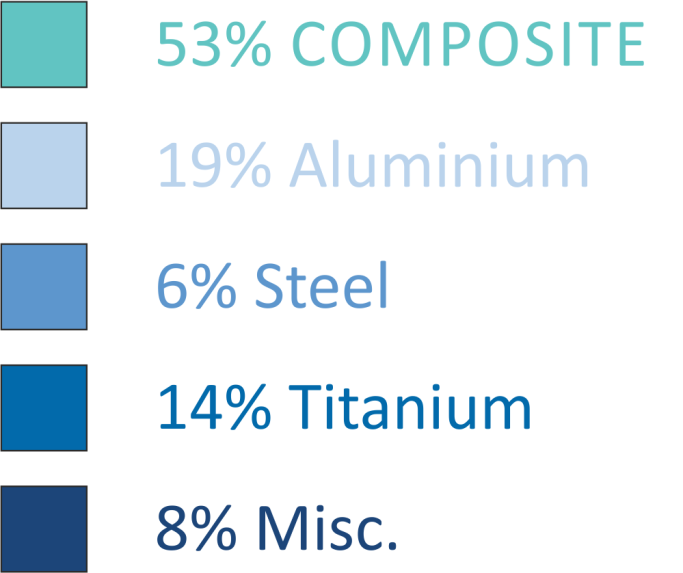 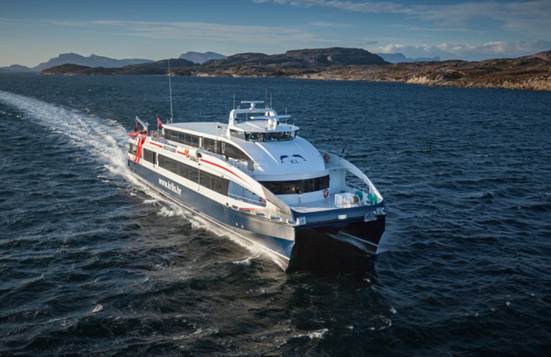 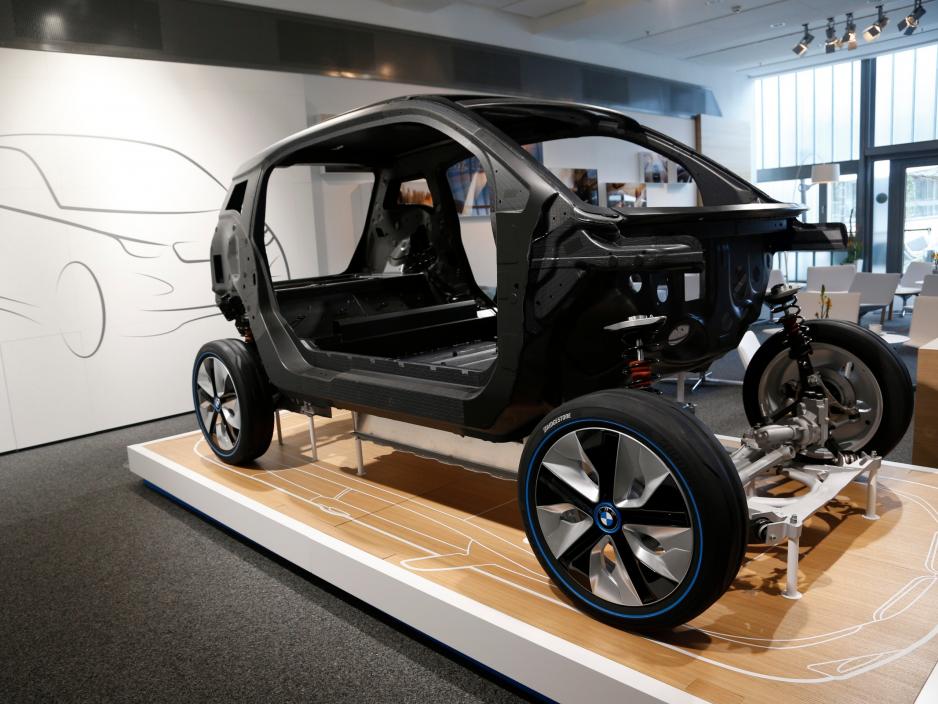 www.bmw.de
www.braa.no
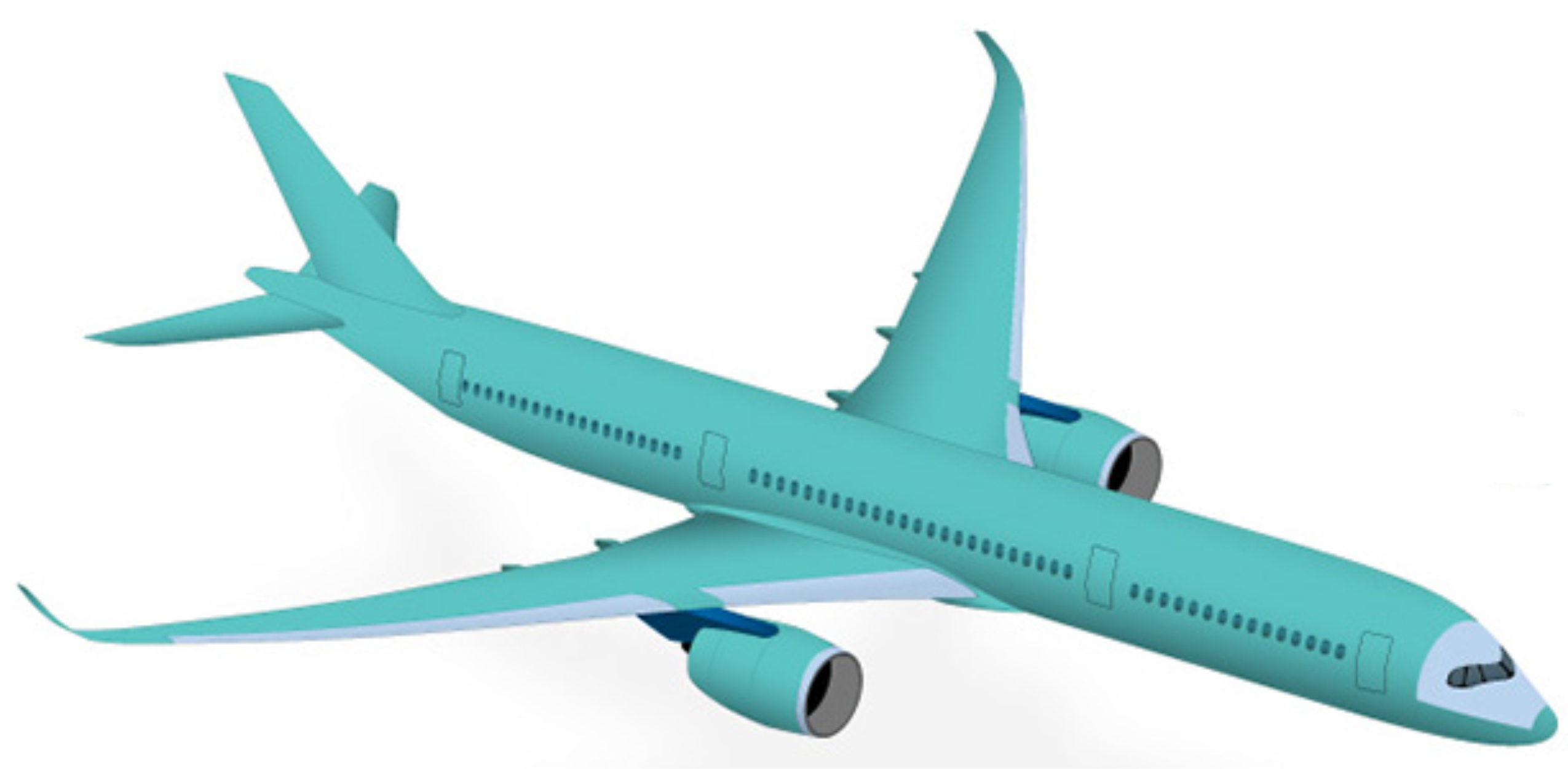 BMW i3/8 carbon bodywork
Catamaran carbon ferry
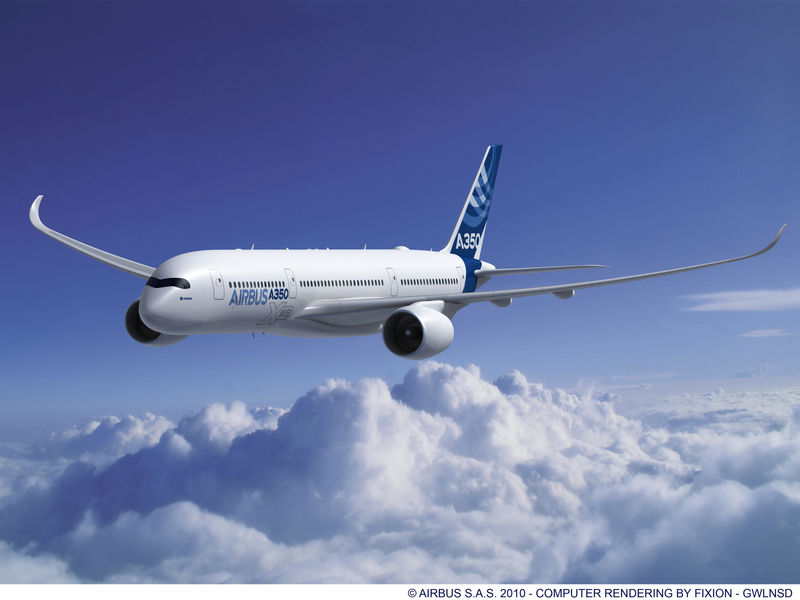 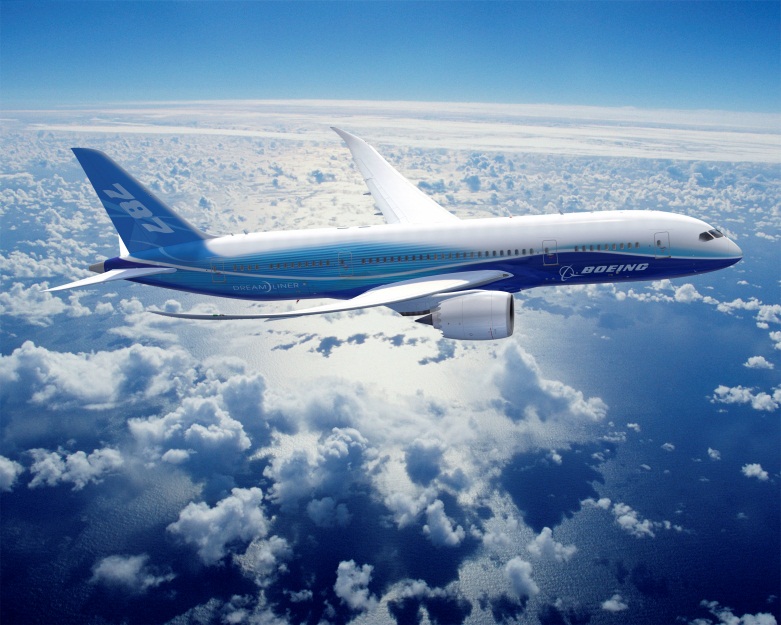 www.boeing.com
www.airbus.com
Airbus A350
787 Dreamliner
12/4/2013
Sebastian Timme
6
[Speaker Notes: The usage of CFRP increases permanently also in vehicles of public transportation.]
TODAYS´S COMPOSITES
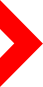 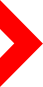 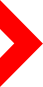 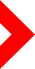 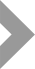 Structural performance of CFRP in fire is complex
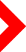 No burn through, but still collapse
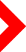 Carbon fibers ≈ 1100 °C
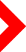 RTM6 resin TG = 180°C
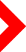 Modification of CFRP to ensure structural stability of 4min
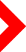 12/4/2013
Sebastian Timme
7
[Speaker Notes: The structural behavior of fiber reinforced polymers in fire is complex

In comparison to aluminum, carbon composites in general do not burn through but still collapse after short times in fire.

That can be explained when we consider the properties of the carbon fibers and the resin. by because of the carbonization in the production process the carbon fibers are quite flame resistant up to 1100°C 

Contrary to the fibers, the resin reaches its glass transition temperature at about 180°C when we talk about the RTM6 resin and burns completely with higher temperatures

That why we have a different behavior of composites compared to metal like aluminum

The aim of this project is to modify the CFRP to resist the fully developed fire for at least 4min]
INTERMEDIATE-SCALE
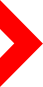 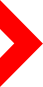 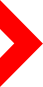 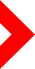 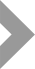 Full-scale test immense costs and hard realization
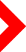 Bench-scale test:
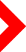 Stability behavior depends on specimen´s size
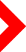 Intermediate-scale:   500x500 mm
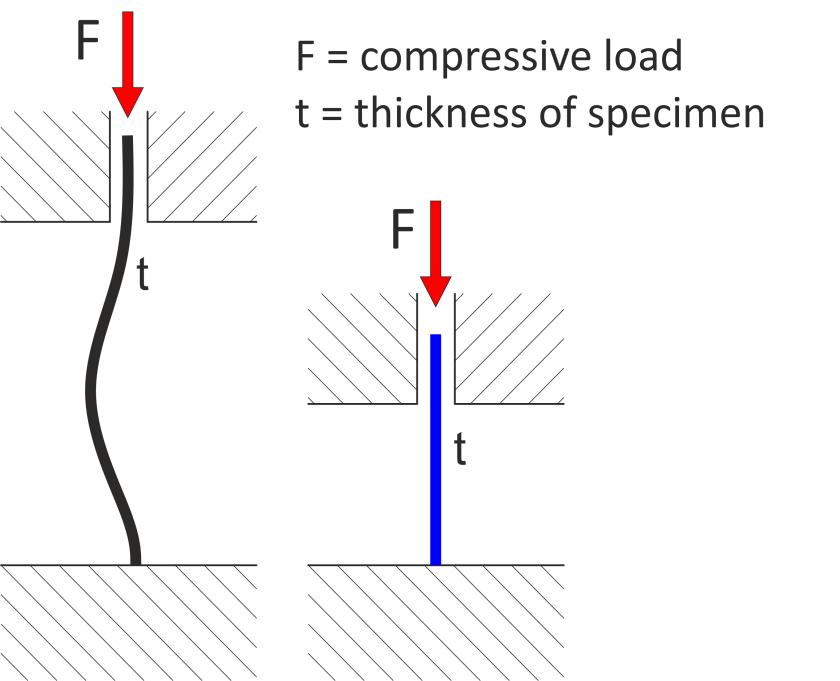 Bench-scale: 	           100x100 mm
12/4/2013
Sebastian Timme
8
[Speaker Notes: A Full-scale test would produce immense costs and the realization would be very difficult

Bench scale tests were made by Dr. Schartel to investigate the influence of different flame retardant systems but of course the stability behavior is heavily dependent of the specimen´s size.

That is illustrated by the following figure. A specimen in intermediate-scale of 500x500mm and a thickness t compressed by a force F would show a lower stability then a specimen of the same thickness in the bench-scale. Scaling down the thickness is limited that’s why the intermediate-scale a very good compromise between the costs and attaining realistic results 

How can a structure look like that we are able to test?!]
INTERMEDIATE-SCALE
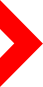 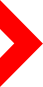 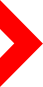 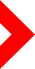 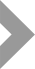 12/4/2013
Sebastian Timme
9
[Speaker Notes: -therefor we can have look to this aircaft model]
INTERMEDIATE-SCALE
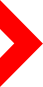 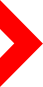 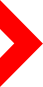 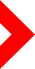 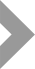 12/4/2013
Sebastian Timme
10
[Speaker Notes: - We will have a look to the critical area of the aircraft where it broke in the video

- The upper part is under a tensile load and the lower part is under a compressive load, where the compressive load is the more critical one for carbon composites]
INTERMEDIATE-SCALE
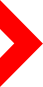 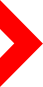 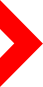 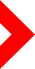 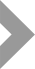 Outside view
Inside view
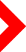 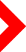 500mm
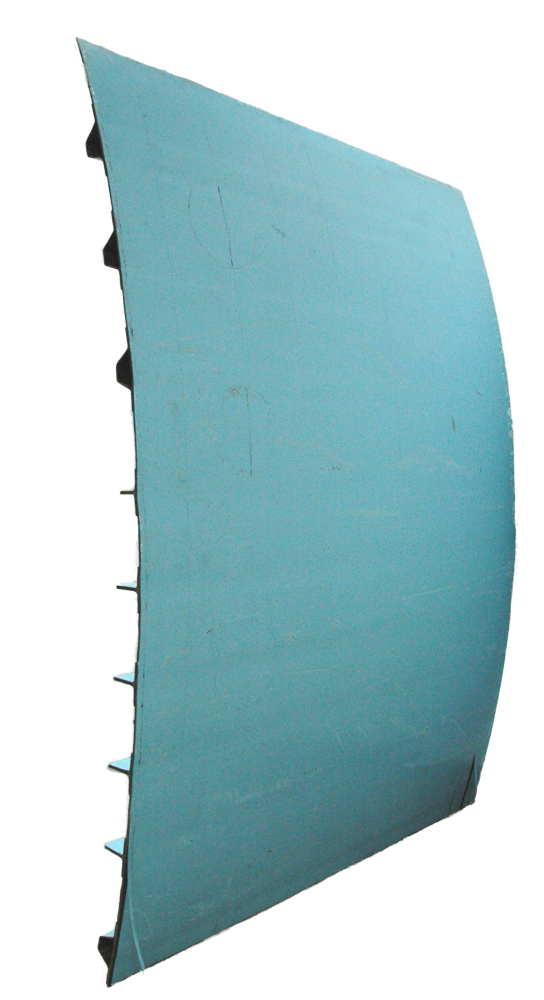 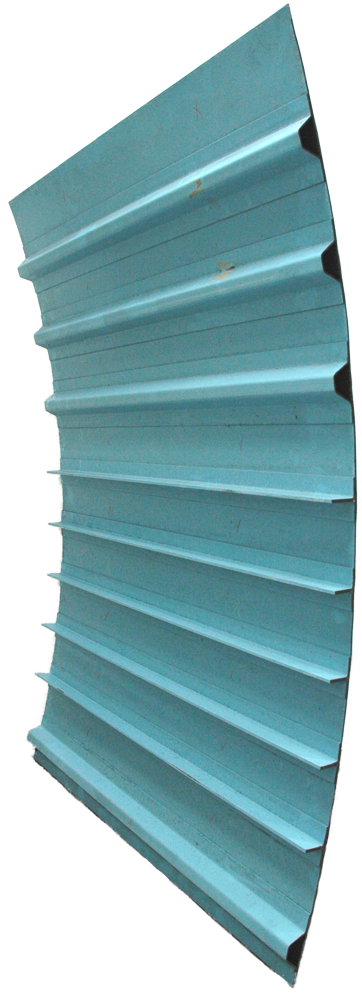 1
500mm
2
4
3
Typical CFRP structure
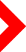 12/4/2013
Sebastian Timme
11
[Speaker Notes: Here we have a typical CFRP airframe structure with a very thin skin reinforced by stringers

We will tailor this structure in specimens that we can handle in an intermediate scale

- How are we going to test this shell specimens.]
INTERMEDIATE-SCALE TEST SETUP
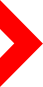 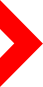 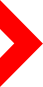 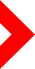 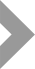 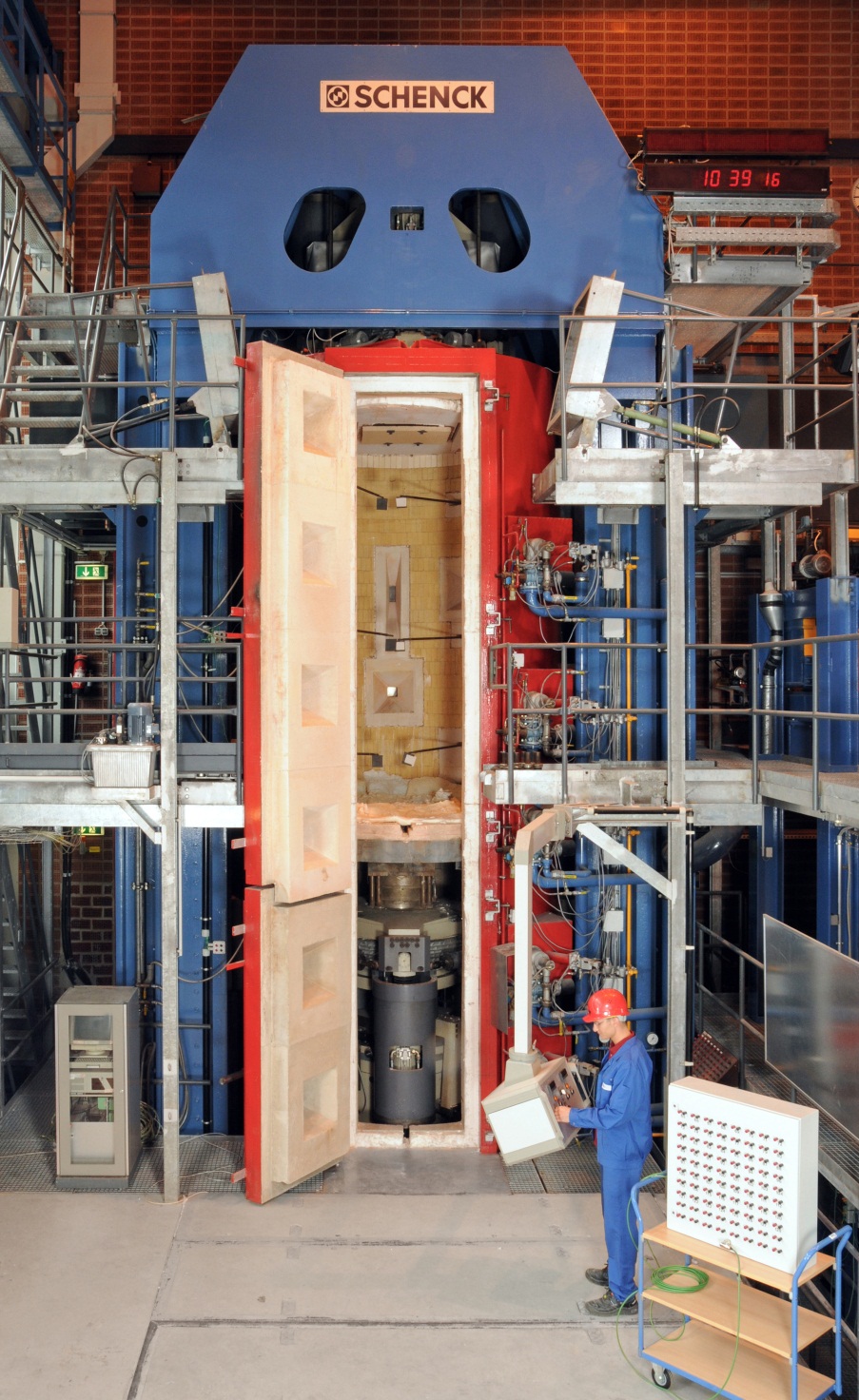 Boundary conditions for fire testing
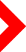 Fire and compressive load
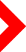 Smoke exhaust cleaning system
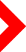 3.6 m
Column test furnace @ BAM
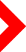 Height adjustable 3.6 – 5.6 m
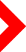 Hydraulic system: 6 MN compressive load
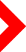 Transfer of force into specimen ?
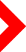 Source: BAM
12/4/2013
Sebastian Timme
12
[Speaker Notes: First of all To perform fire tests we have to fulfil certain boundary conditions

At first we need an environment where we can expose a carbon composite to a fully developed fire and simultaneously put a compressive load on it.

Secondly we need a smoke exhaust cleaning system to clean the air before we release it to the open environment.  

These requirements are fulfilled by the column test furnace we have at the BAM

The height (hait) of the test space can be adjusted form 3.6 to 5.6m

The hydraulic system of the test furnace can provide a compressive load up to 6 MN

To transfer the compressive load into the specimen we need an compressive device, the intermediate-scale test bench!]
INTERMEDIATE-SCALE TEST BENCH
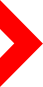 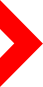 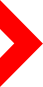 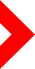 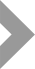 Conception
Construction
Built up
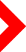 @
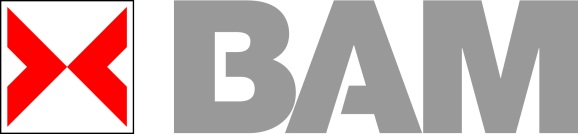 12/4/2013
Sebastian Timme
13
INTERMEDIATE-SCALE TEST SETUP
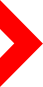 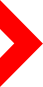 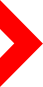 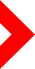 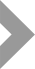 Upper adapter column
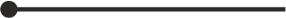 Upper cross-head
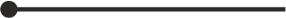 Guide column
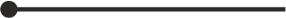 lower cross-head
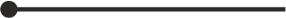 lower adapter column
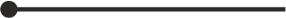 12/4/2013
Sebastian Timme
14
[Speaker Notes: - In a explosion view we can differ between the main parts.

That are the upper and lower adapter column that transfer the pressure to the test bench

The upper und lower cross-head and the guide columns that ensure a linear moving between the lower and upper part of the test bench

We can have a closer look to the specimen clamping]
INTERMEDIATE-SCALE TEST BENCH
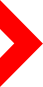 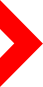 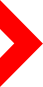 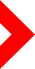 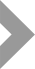 Side bearing
(yellow)
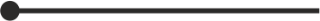 Lower and upper bearing (red)
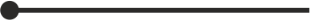 12/4/2013
Sebastian Timme
15
[Speaker Notes: - In red colours you can detect the upper and lower bearing 

- And In yellow colours you can identify the side bearing which beacause of sharpe edges ensures an easy support of the specimen.]
INTERMEDIATE-SCALE TEST BENCH
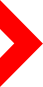 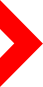 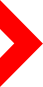 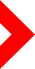 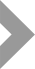 12/4/2013
Sebastian Timme
16
INTERMEDIATE-SCALE TEST BENCH
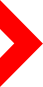 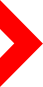 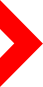 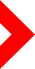 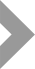 12/4/2013
Sebastian Timme
17
INTERMEDIATE-SCALE TEST BENCH
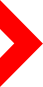 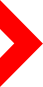 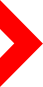 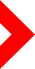 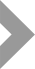 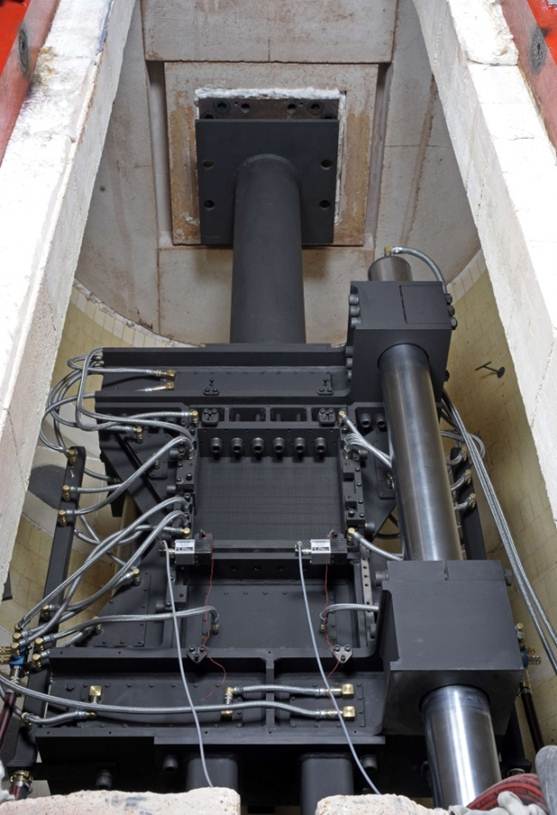 12/4/2013
Sebastian Timme
18
INTERMEDIATE-SCALE TEST BENCH
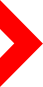 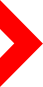 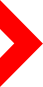 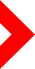 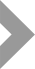 12/4/2013
Sebastian Timme
19
CALIBRATION OF BURNER
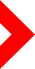 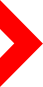 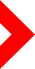 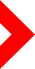 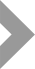 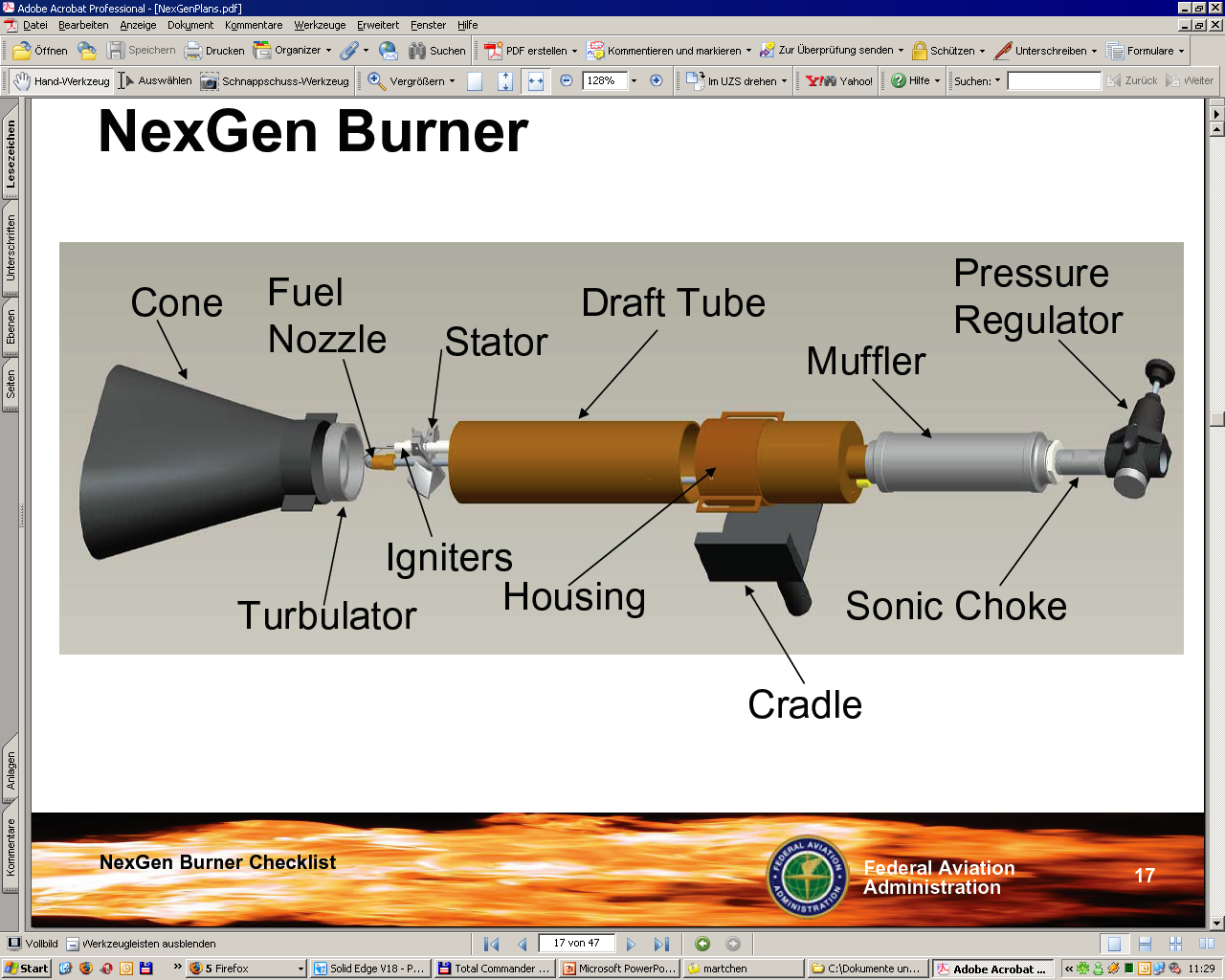 source: FAA
Next Generation Burner (ME 1500-1)
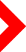 In Use for international established fire tests of the FAA 
(FAR 25.856(b))
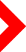 Simulates a post crash fire (≈ 18.2 W/cm² at 100mm distance)
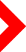 12/4/2013
Sebastian Timme
20
[Speaker Notes: For the composite in fire tests we decided to use The next generation burner shown in this picture with its single components.

We selected this burner because it is in use for international established fire tests developed by the FAA

It was constructed to simulate a fully developed post crash fire with a heat flux of 18.2 Watt per square cm]
CALIBRATION OF BURNER
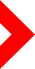 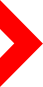 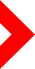 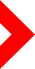 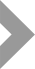 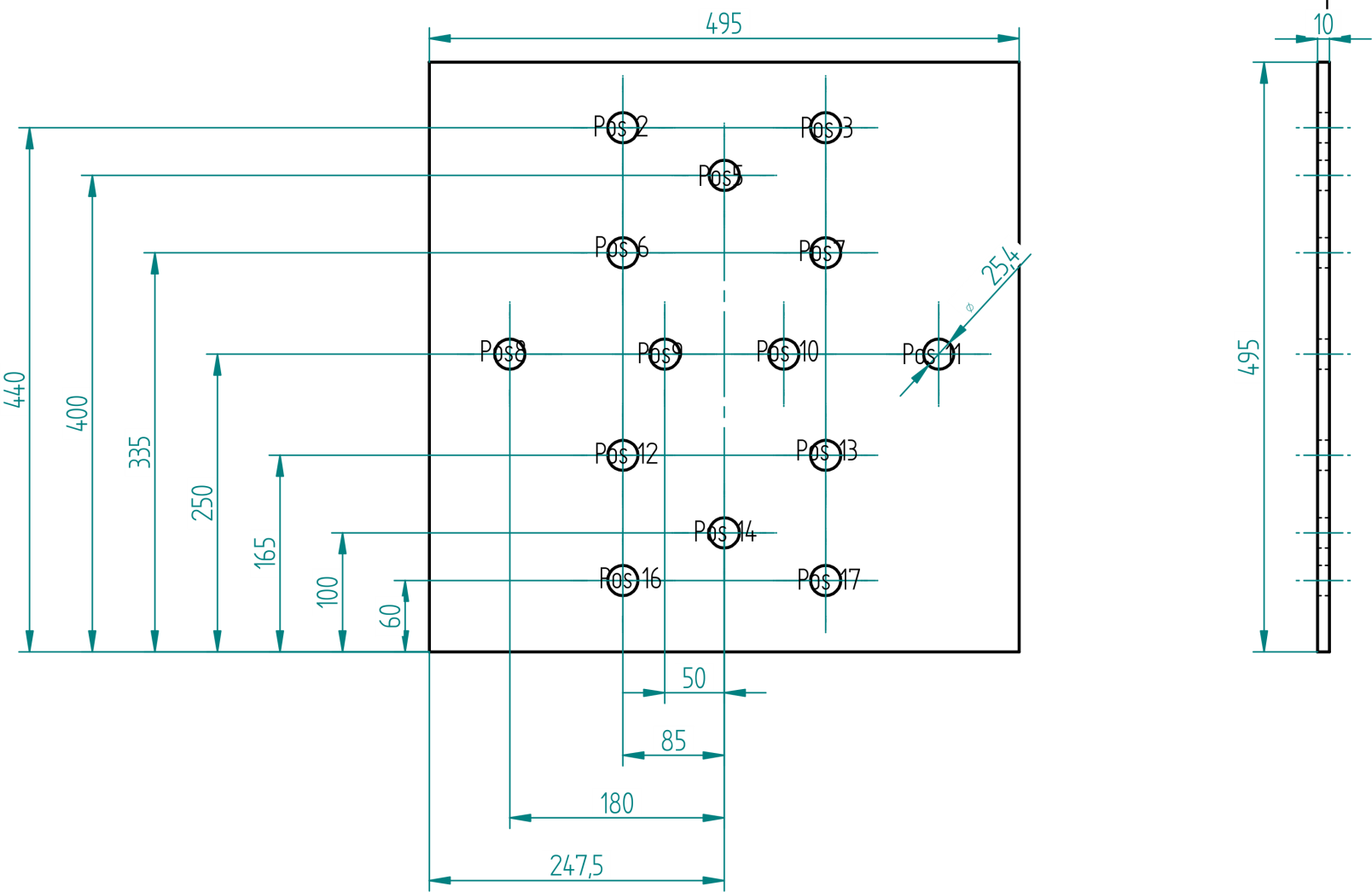 Heat flux mapping with perforated non-inflammable plate
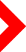 Measurement at different positions
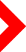 12/4/2013
Sebastian Timme
21
[Speaker Notes: To calibrate the burner and to measure the heat flux distribution we made a heat flux mapping

At diffierent defined positions we measure the heat flux with a calorimeter]
CALIBRATION OF BURNER
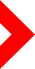 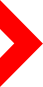 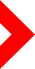 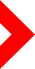 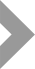 Procedure according FAA Burner Calibration Guidelines
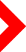 Warm up 120s
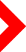 Stabilization of colorimeter 60s
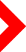 Data uptake 30s
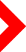 Average heat flux ≈ 18.2 W/cm²
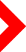 12/4/2013
Sebastian Timme
22
[Speaker Notes: We do the calibration according to the FAA Burner Calibration Guideline

You have to ignite the burner and let it warm up for 120 sec in an upper position and then turn the burner onto the specimen

After the calorimeter stabilized we take up data for 30sec

The avarage heat flux within this 30sec should be 18.2 W/cm²]
CALIBRATION OF BURNER
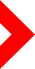 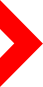 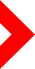 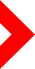 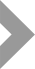 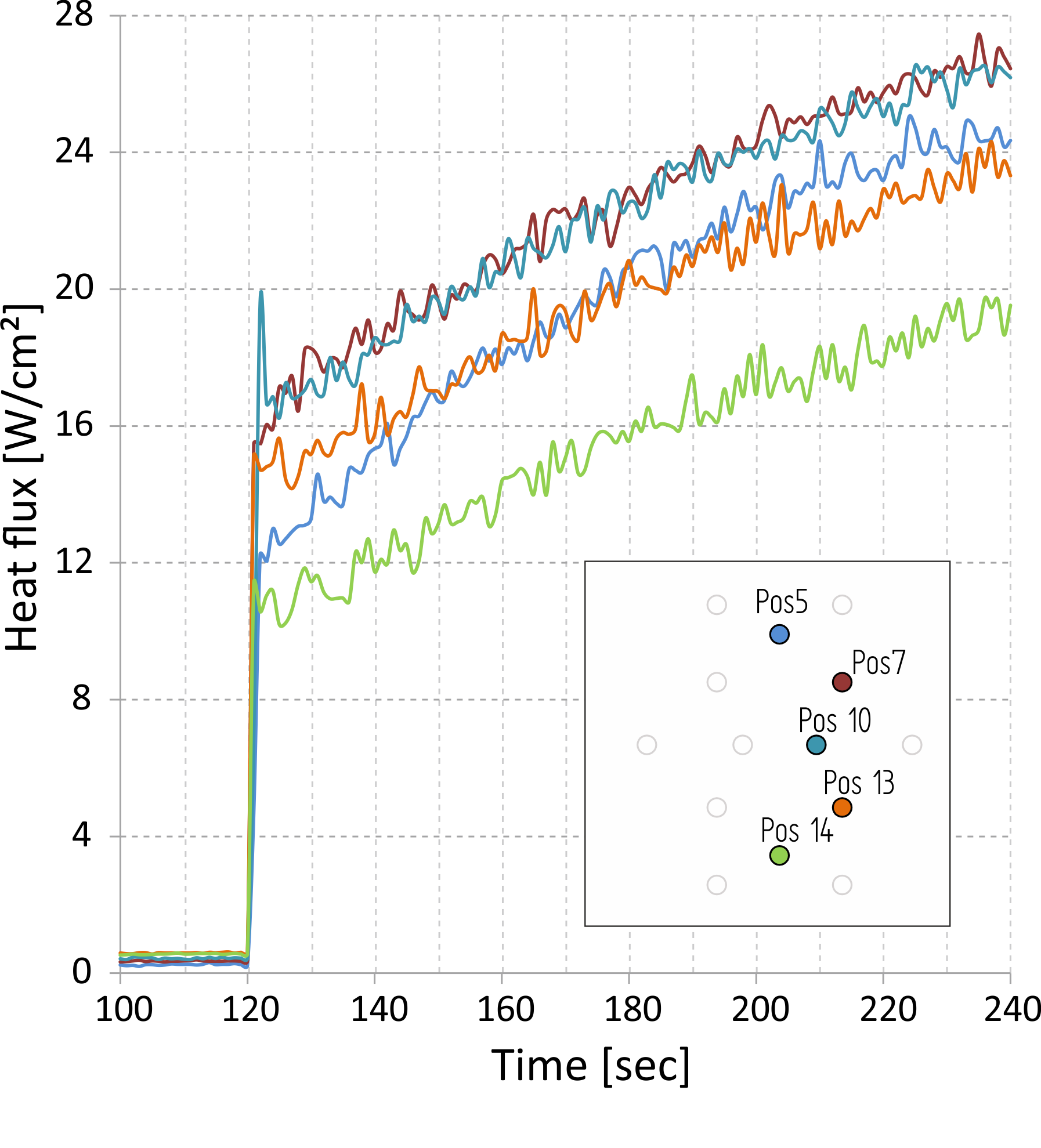 Warm up 120s
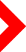 After 60s no constant heat flux
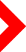 Elliptical cone
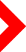 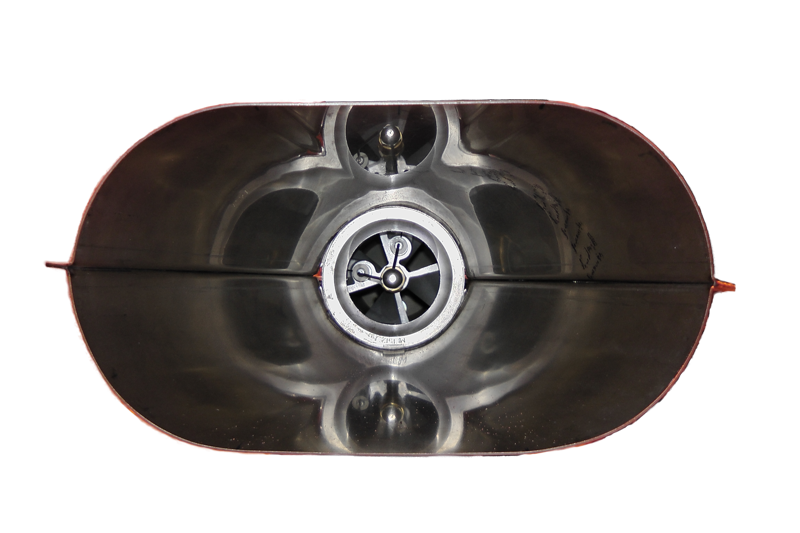 12/4/2013
Sebastian Timme
23
[Speaker Notes: I selected significant positions for this diagram for a better realization of the heat flux trend

After the warm up phase of 120sec we turn the burner onto the plate with the colorimeter and immediately measure a heat flux at all positions.

After the stabilization time for the calorimeter the heat flux still increases and reaches values high above the demand of 18 w/cm²

This results were obtained with the elliptical cone used by the FAA]
CALIBRATION OF BURNER
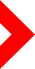 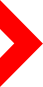 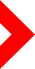 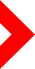 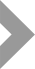 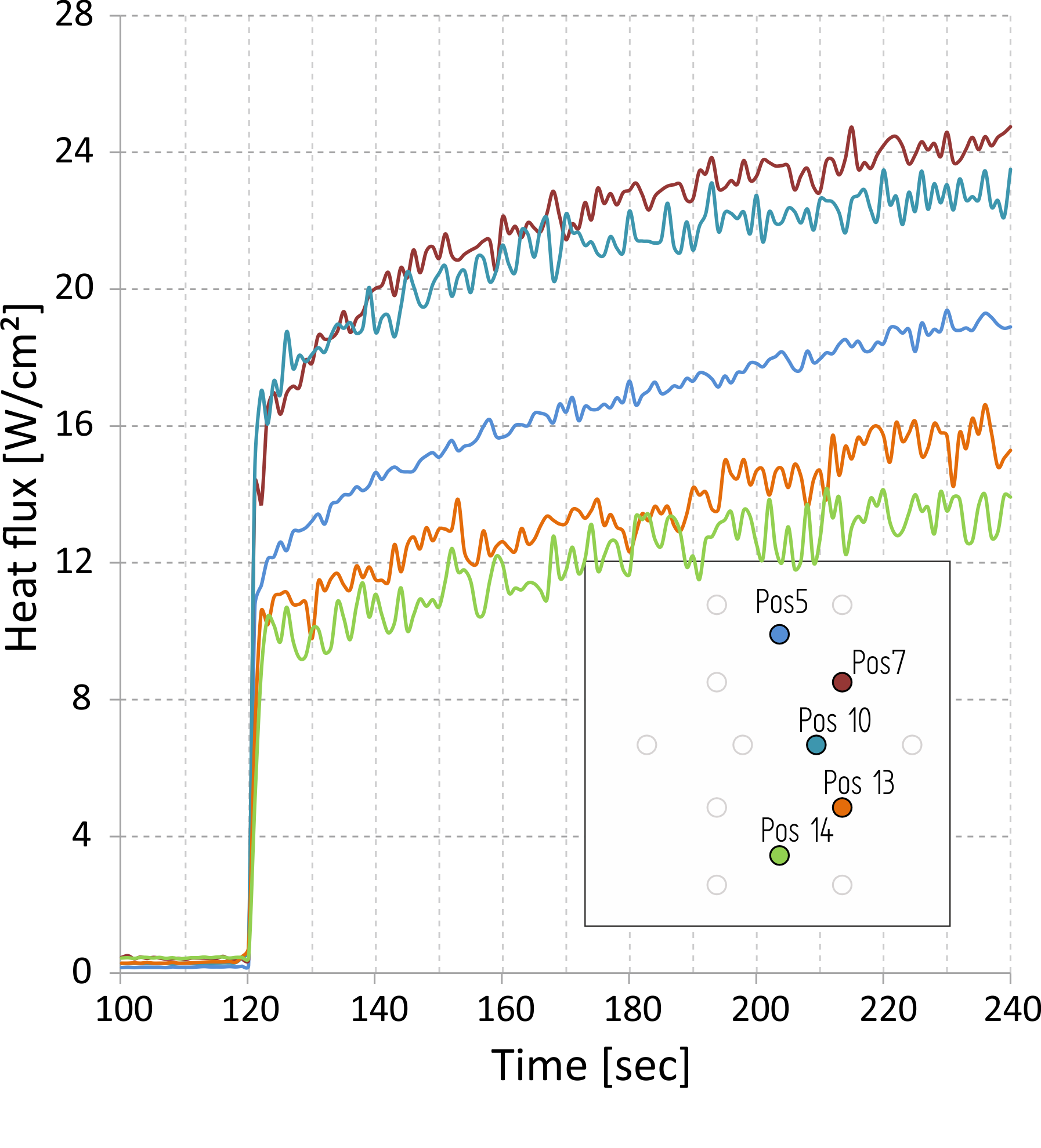 Reduction of Fuel/Air
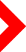 Round cone
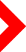 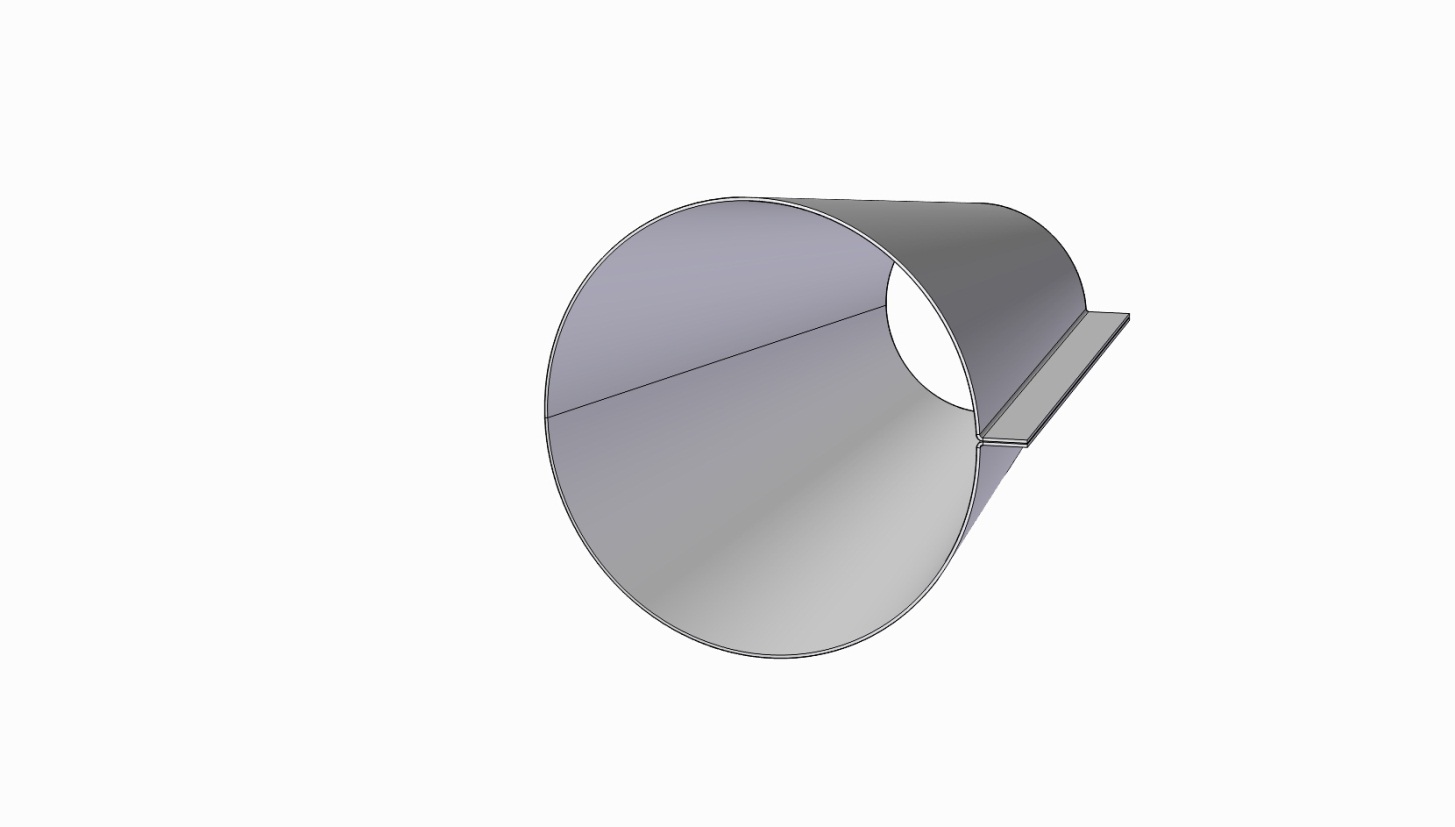 Better behavior after stabilization
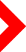 Higher gradient in vertical heat flux distribution
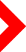 12/4/2013
Sebastian Timme
24
[Speaker Notes: To optimize the heat flux distribution we decided to reduce the air and fuel pressure with a constant air/fuel ratio.

We also wanted to try a round cone.

The round cone was designed that the exhaust area has the same size like the one from the elliptical cone

We can identify a better behavior of the heat flux after the stabilization time it is nearly constant

The reduction of air and fuel pressure results in a lower heat flux and we come close to the demand of an average of 18w/m² but the negative effect is that we have a worse vertically heat flux distribution over the specimen´s area.]
CALIBRATION OF BURNER
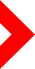 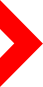 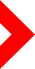 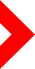 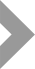 Round cone
Elliptical cone
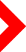 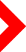 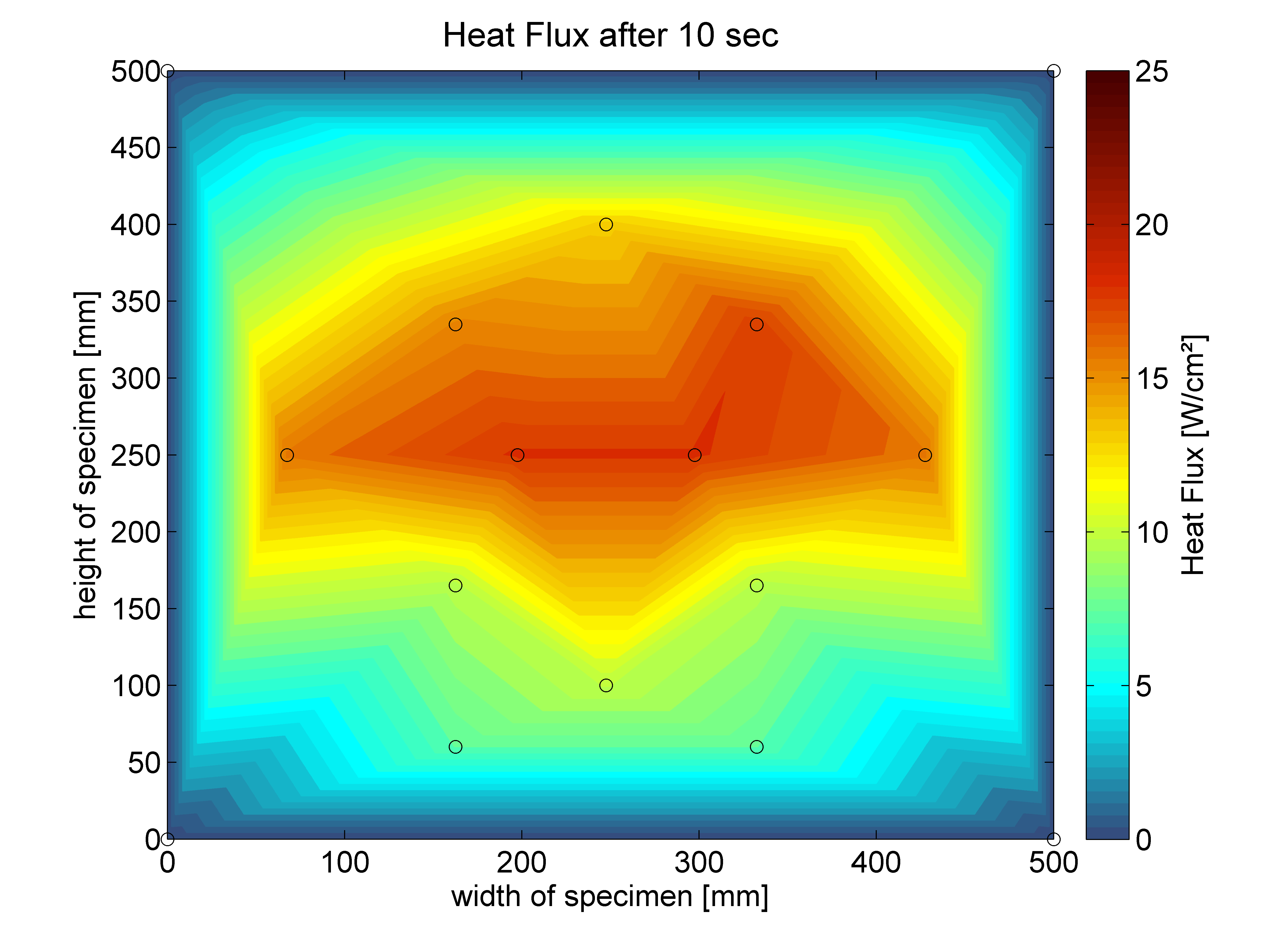 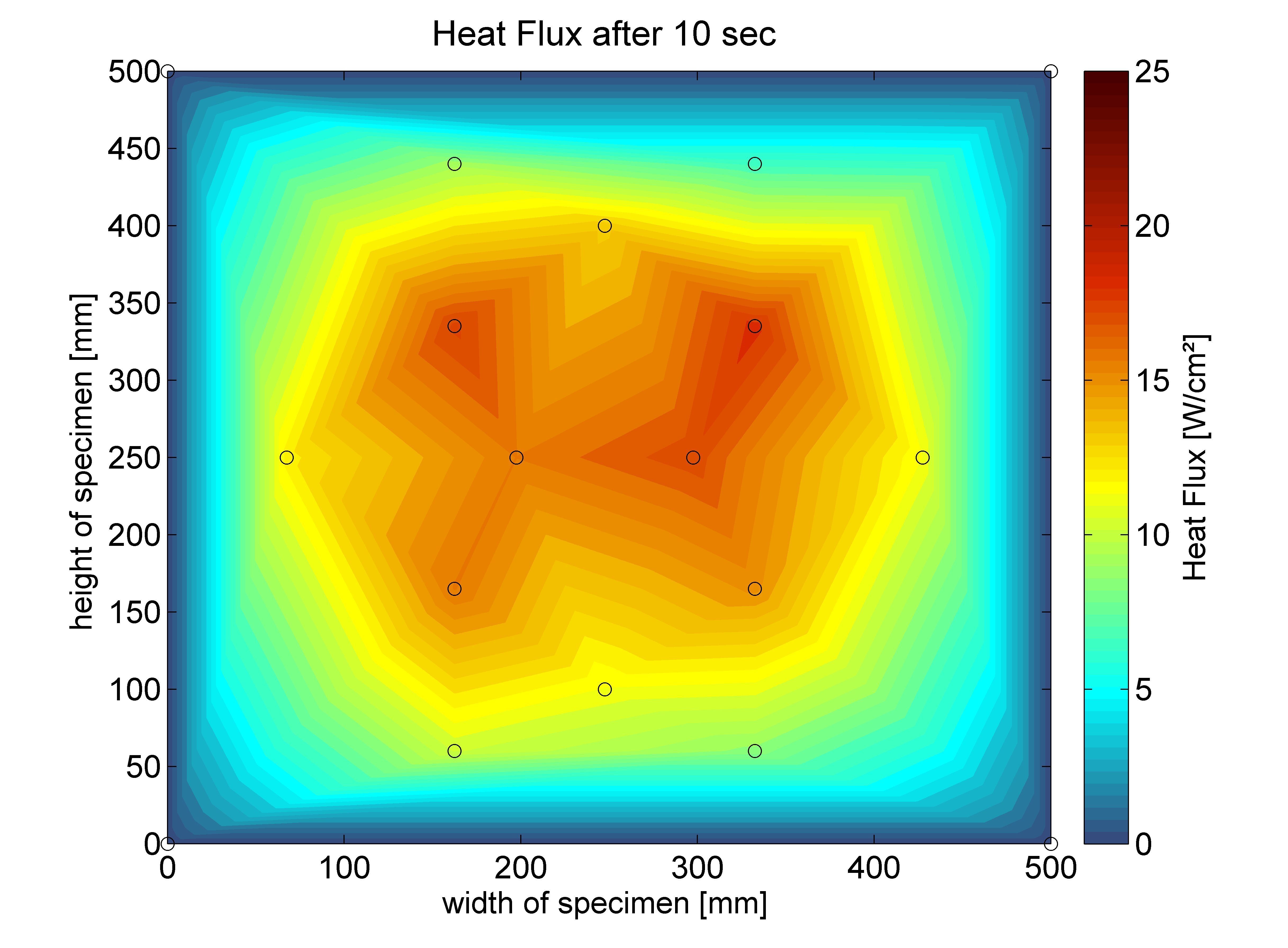 12/4/2013
Sebastian Timme
25
[Speaker Notes: In this figures we see the heat flux distribution after 10 sec of fire

Beacause of the lower air fuel ratio the flames dont reach the lower part of the specimen‘s surface]
CALIBRATION OF BURNER
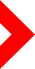 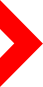 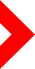 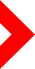 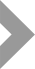 Round cone
Elliptical cone
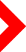 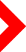 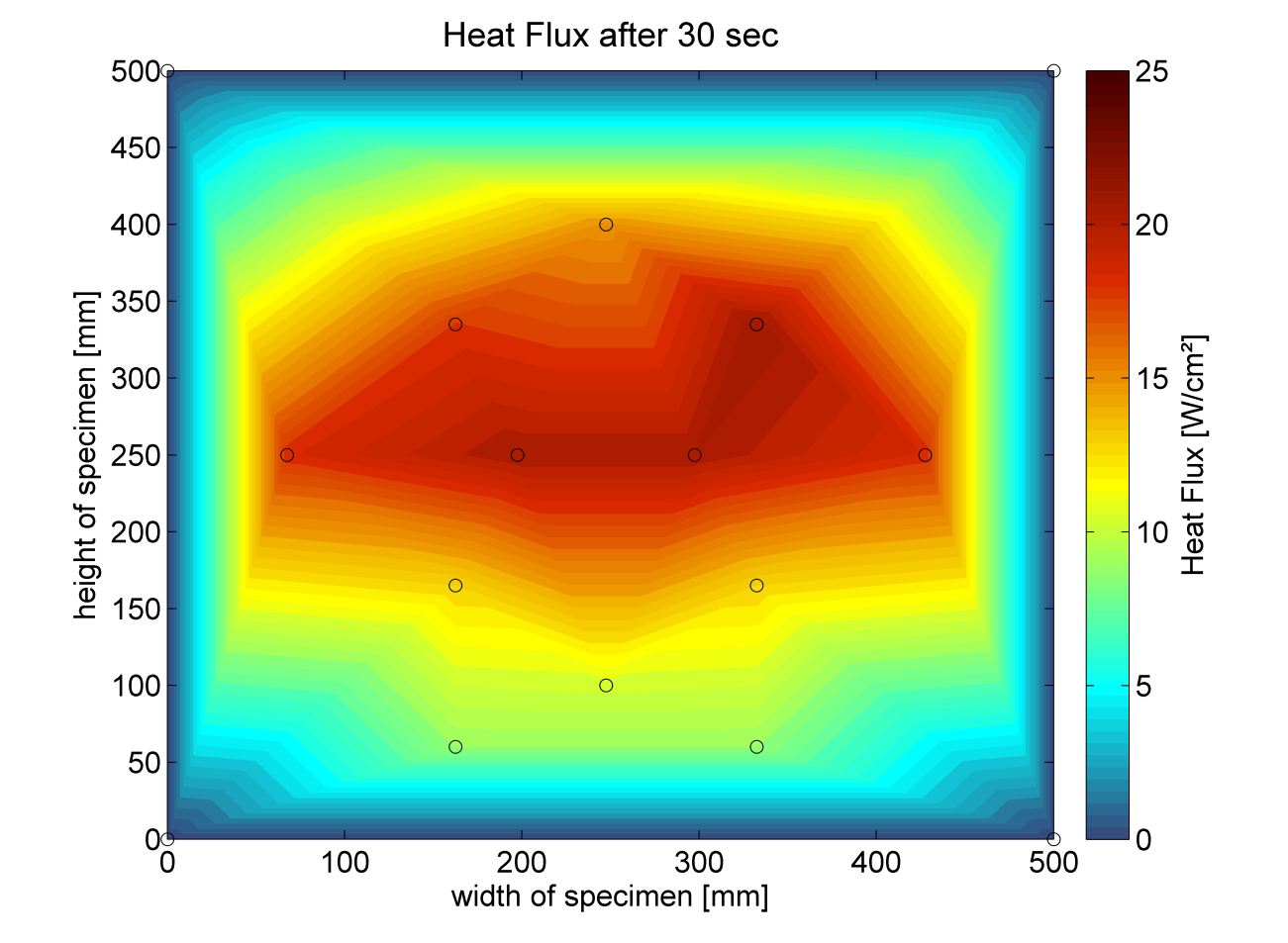 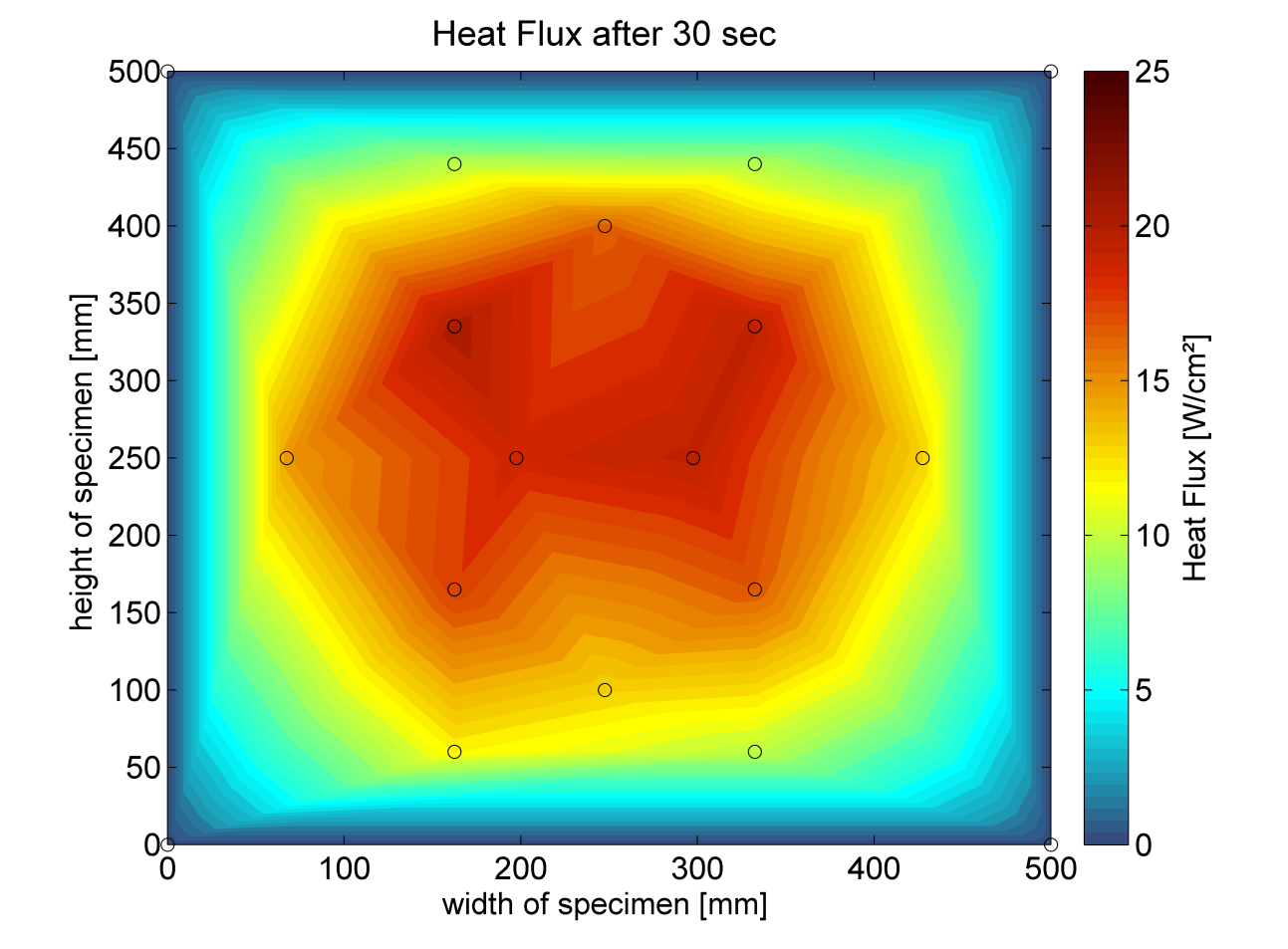 Reduction in air/fuel pressure:
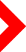 reduces the maximum heat flux
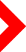 improves the stabilization of the heat flux
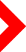 reduces vertical heat spread
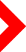 Influence of round cone not clearly detectable
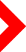 12/4/2013
Sebastian Timme
26
[Speaker Notes: But what we can see after 30sec of fire that with the round cone perhaps we have a better horizontal heat flux distribution]
FIRE TESTING RESULTS
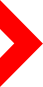 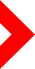 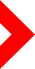 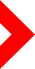 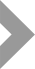 Several tests with carbon sandwich composites (20 mm)
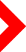 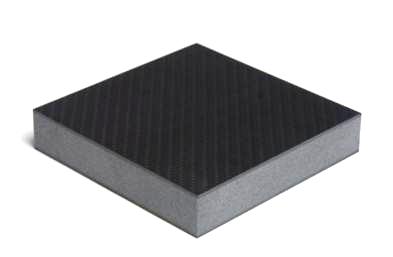 Carbon layers
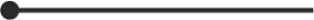 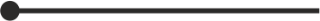 PMI Core
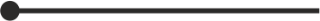 Detection of failure load in a cold test
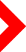 Failure load -> 394 kN
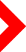 12/4/2013
Sebastian Timme
27
[Speaker Notes: So far: Several tests with carbon sandwich composites have been made

A composite sandwich generally consits out of 3 layers. Here 2 carbon layers built the outer skin which hull the core, here a PMI core

The testing procedure is first to detect the limit failure load of the structure with a cold test]
FIRE TESTING RESULTS
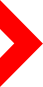 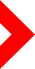 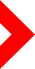 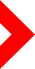 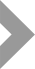 Fire test with different compressive loads
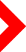 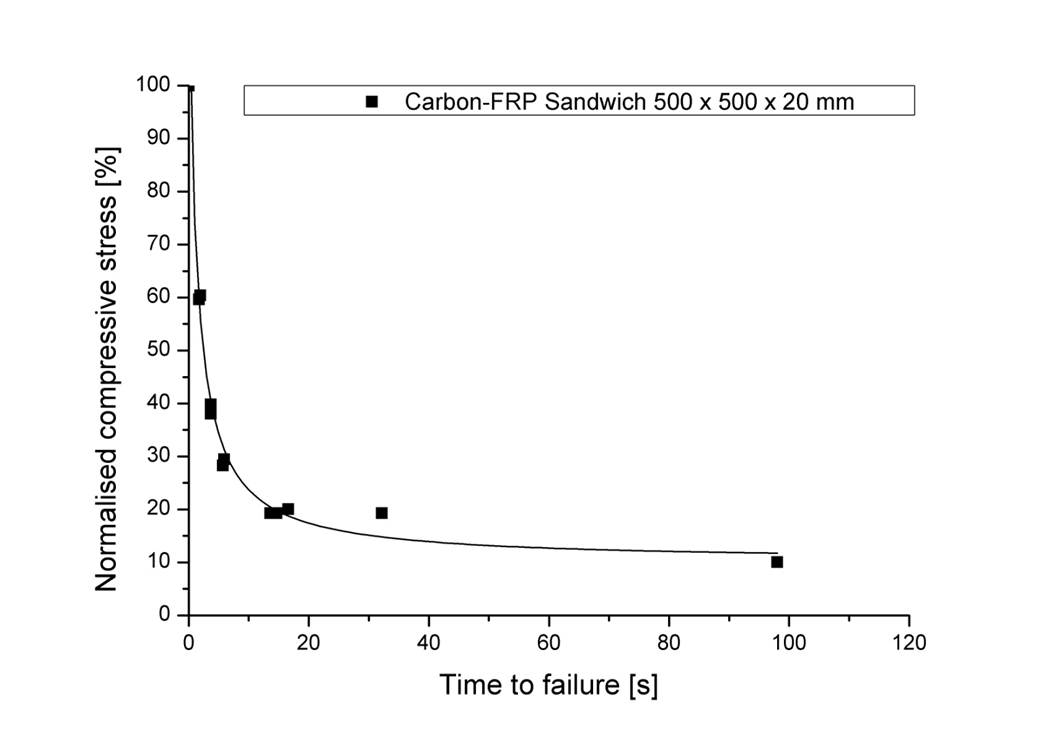 12/4/2013
Sebastian Timme
28
[Speaker Notes: Taking the cold test failure load as a starting point for the fire tests we can see that for different loads we receive different times to failure whereas the results have good reproducebility

Important to see is that down to a failure load of 20% we dont attain times to failure of over 40 sec. If you compare it to failure time of the aliminium structure of about 4 minutes, it is way to low and it is not possible to guarentee an evacuation of the carbon vessle]
FIRE TESTING RESULTS
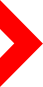 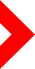 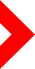 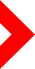 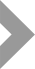 Intumescent coatings at 20% failure load
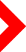 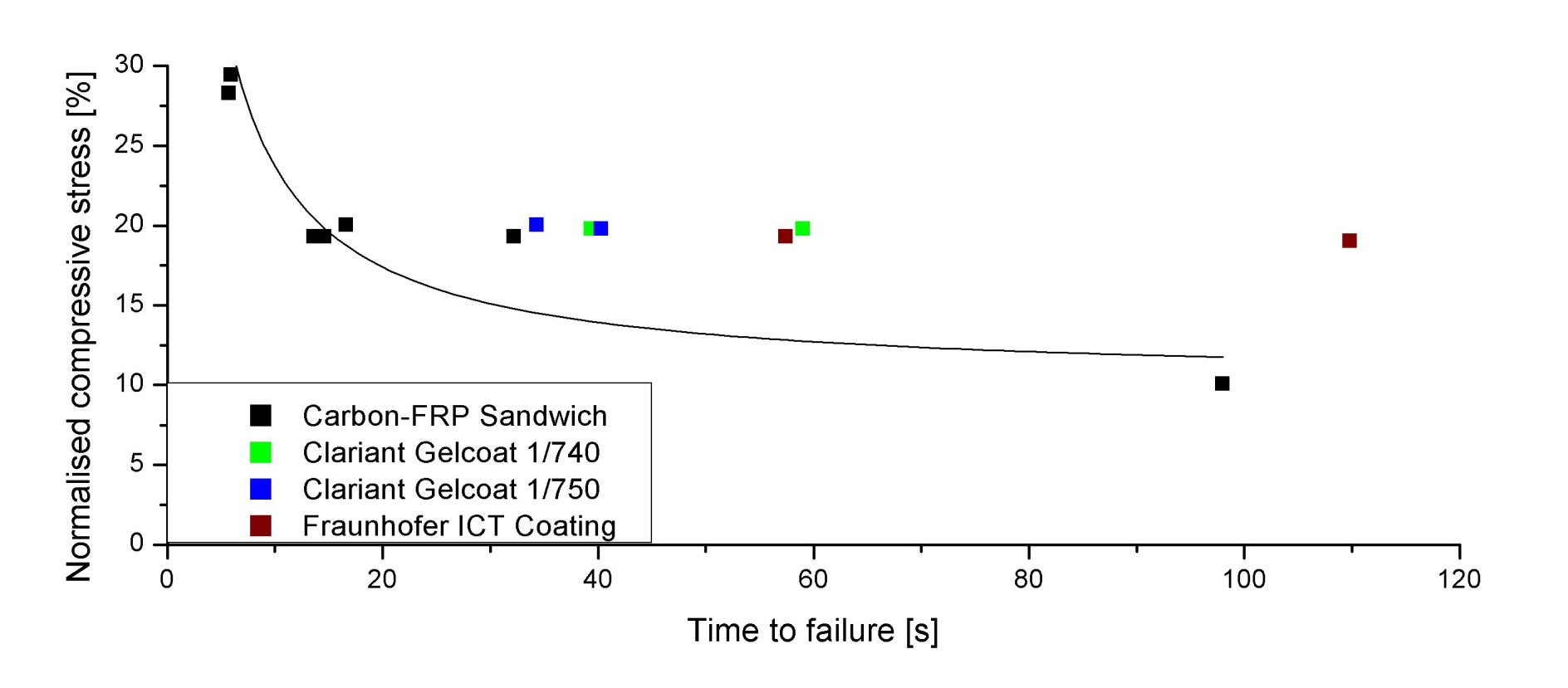 12/4/2013
Sebastian Timme
29
[Speaker Notes: One way to prolong the time to failure could be the application of intumesent coatings.

A list with already tested coitings you can see here and the results of the fire testing with the different coatings here with that graph at a failure load of 20%.

The result is that we can clearly is that with an intumescent coating we attain a prolongation of of about 340% with the Fraunhofer ICT Coating

We can have a closer look to this results]
FIRE TESTING RESULTS
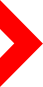 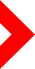 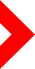 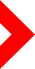 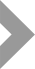 Fraunhofer ICT Coating
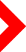 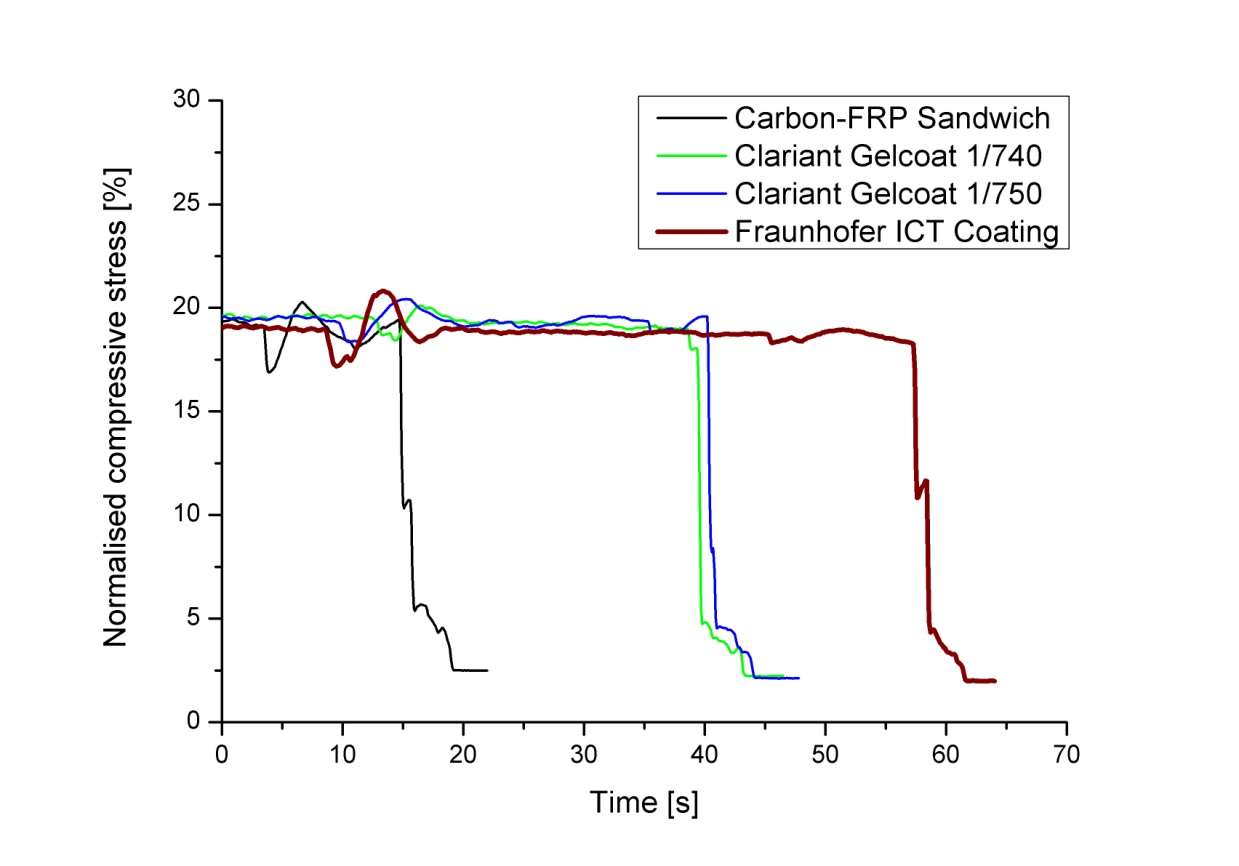 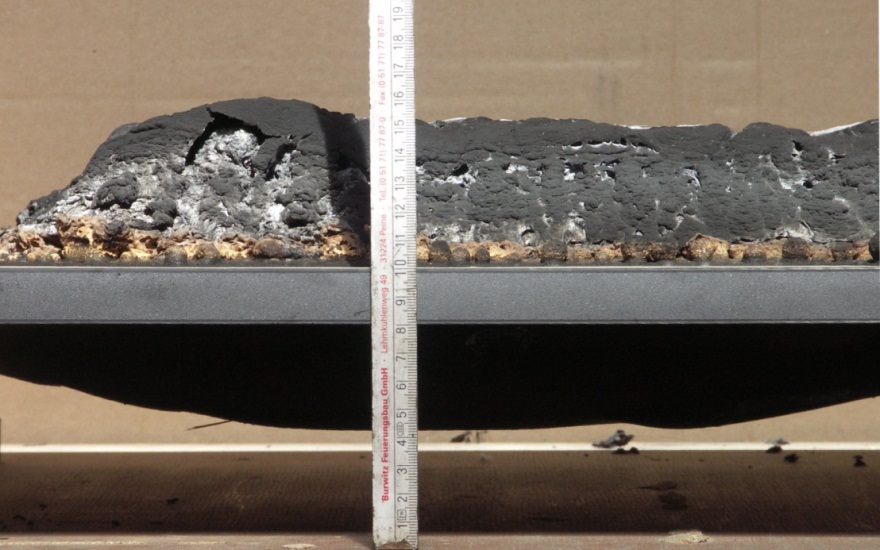 Time to Failure: 57sec (180%)
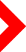 Immediately self extinguishing after burner turn off
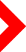 12/4/2013
Sebastian Timme
30
[Speaker Notes: -We can see here the times to failure of the three different coatings.

- Very promising is the Fraunhofer ICT coating with which we can achieve a time to failure in the test of 57sec]
FIRE TESTING RESULTS
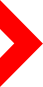 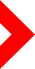 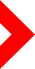 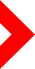 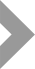 Influence of core materials – Fire test
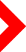 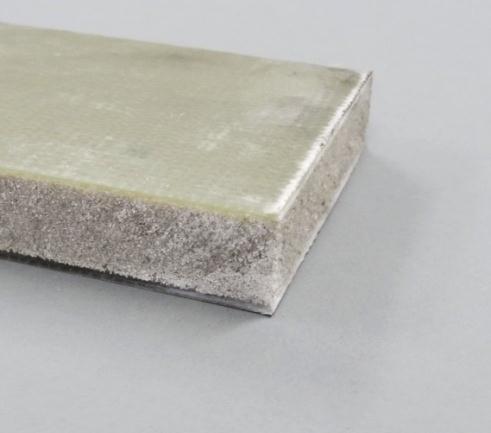 20% failure load of GFRP Sandwich with PVC foam
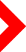 PVC Foam
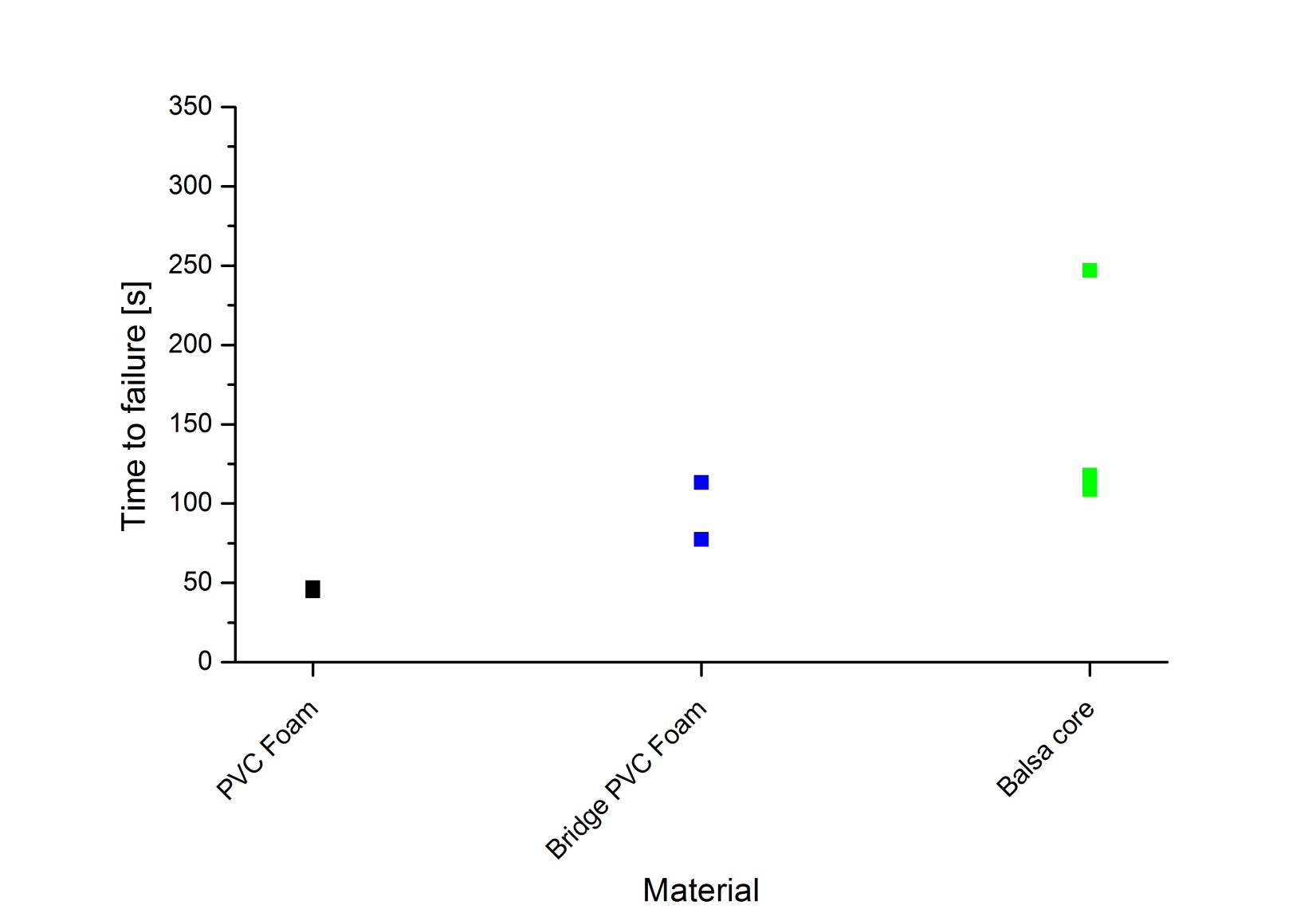 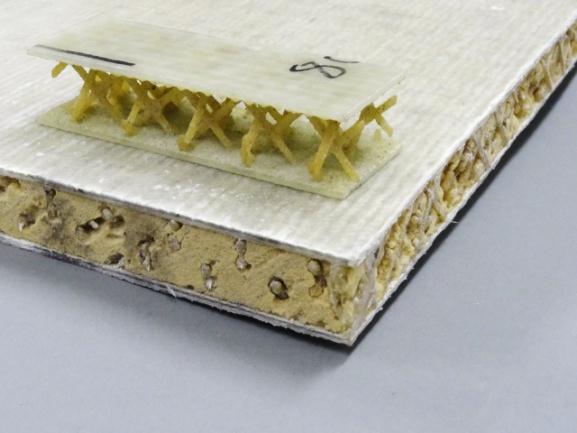 Bridge PVC Foam
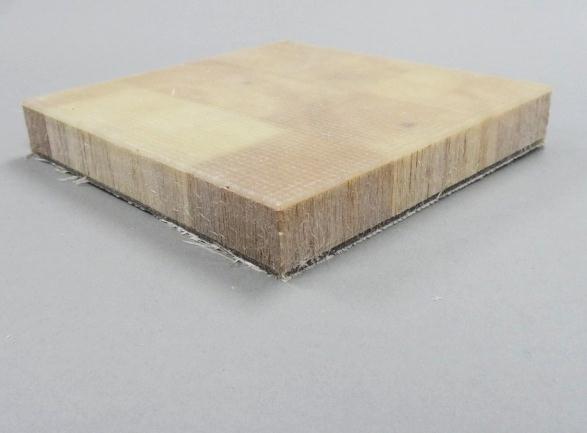 Balsa core
12/4/2013
Sebastian Timme
31
[Speaker Notes: - Another way  for sandwich is to use their selfprotection by optimizing the sandwich construction


Variance of times to failure of balsa core sandwichs

Sandwich composites produce a higher stiffness because of their composition but they also cause different and more complex failure mechanisms then an full composite structure.

Here it would be necessary to perform more tests to receive a meaningful statement]
FIRE TESTING RESULTS
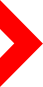 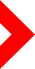 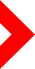 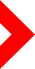 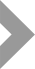 First tests with aircraft comparable structure
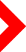 Multilayered carbon composite  ->  quasi isotropic
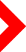 Detection of limit load and stability failure load in cold test
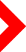 Measuring of total compressive load
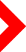 Strain gauge on front and back side
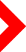 Temperature on back side (10 thermocouples)
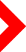 12/4/2013
Sebastian Timme
32
FIRE TESTING RESULTS
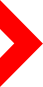 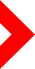 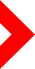 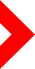 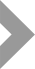 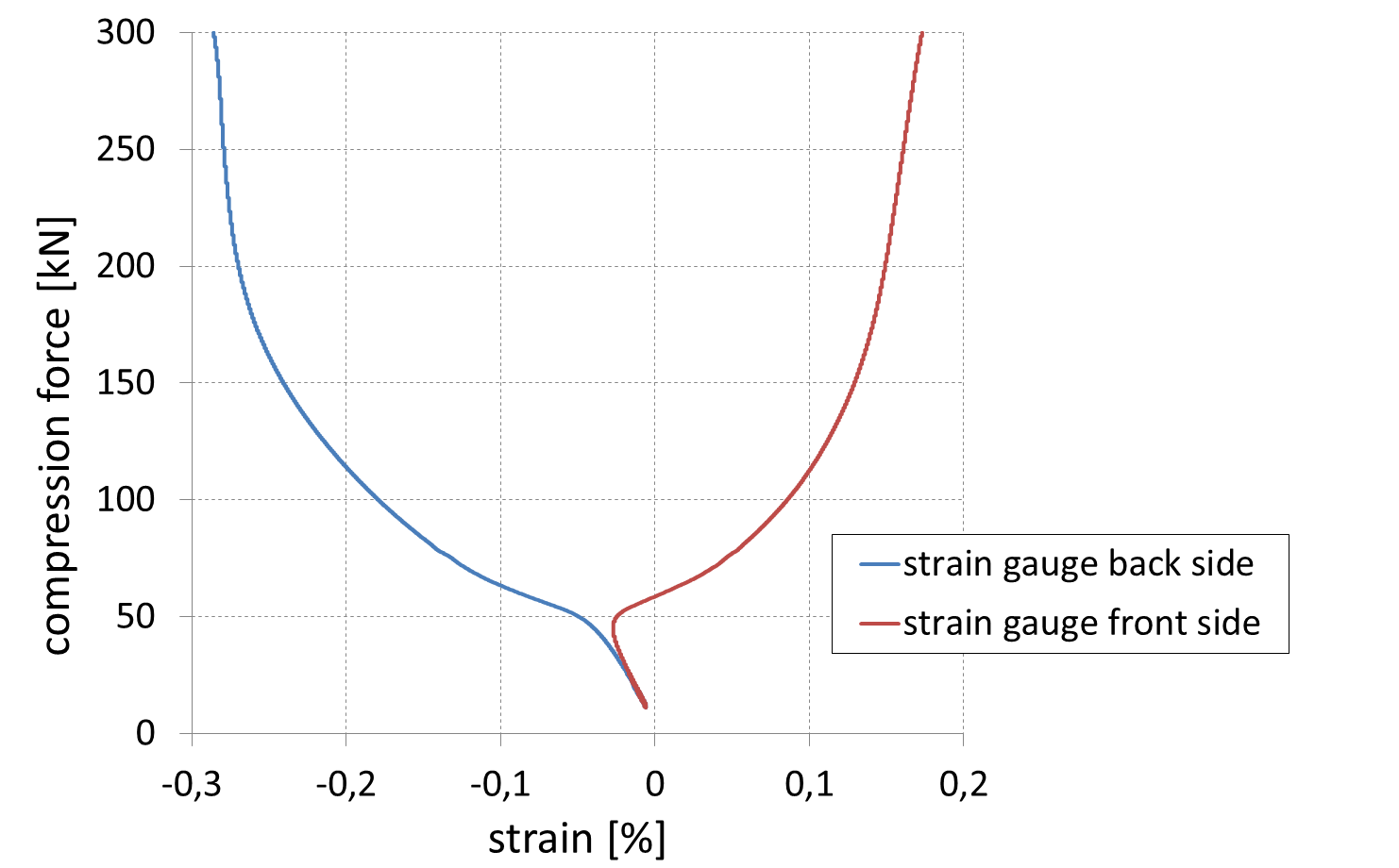 50 kN stability failure load
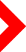 300 kN structural failure load
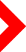 12/4/2013
Sebastian Timme
33
[Speaker Notes: - The back side got compressed and the front side got streched

Bacause of the low accuracy and capability of the hydraulic system under 100kN we decided for the fire test just to take the weight load of the upper part of the test bench as the compressive load, which is 10kN and 20% of the stability failure load (3% limit load).

Although we had a verly low compressive load onto this specimen we could measure a failure in structural stability after quite 60 sec.]
FIRE TESTING RESULTS
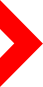 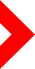 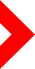 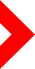 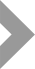 Time to failure: 60 sec
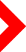 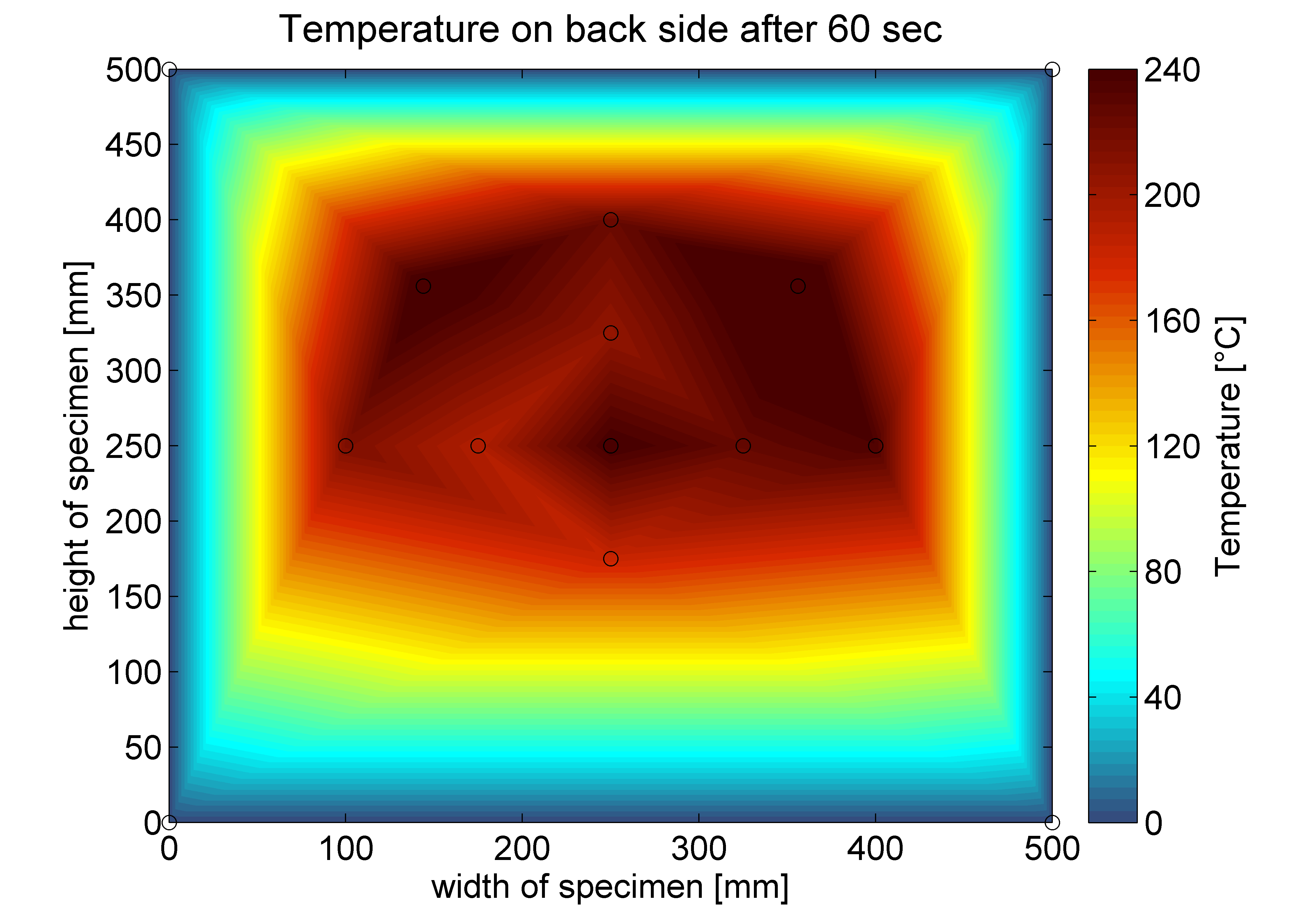 12/4/2013
Sebastian Timme
34
FIRE TESTING RESULTS
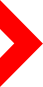 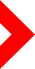 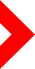 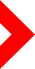 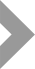 Thermal isolation
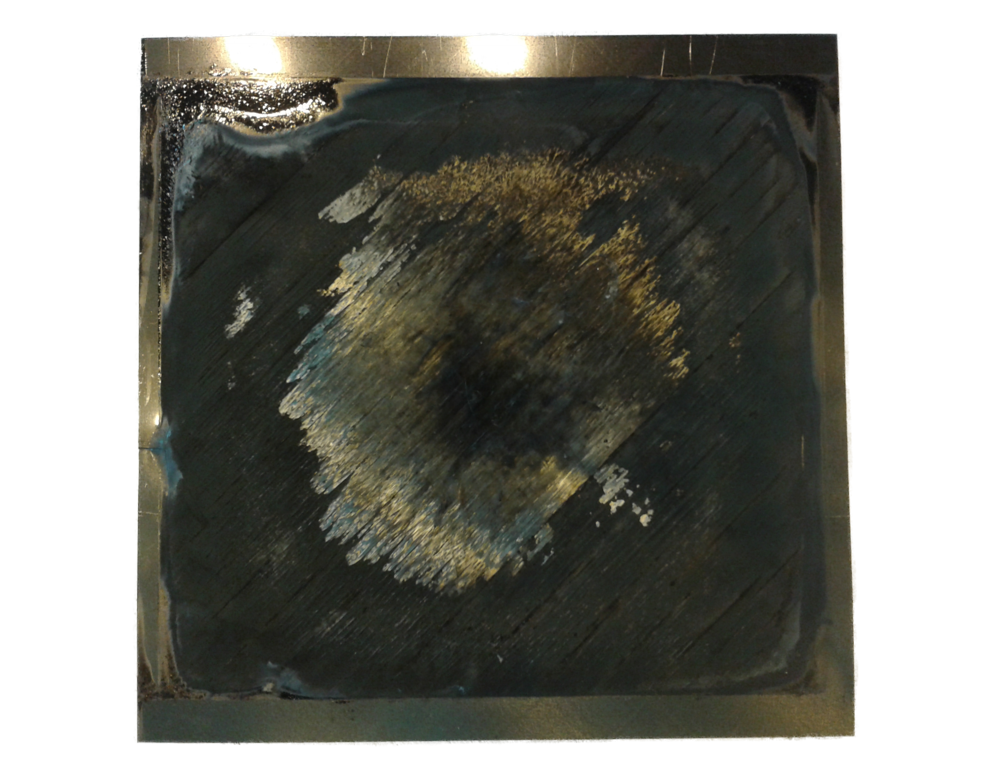 Burned resin
Structural failure
Not burned edges
12/4/2013
Sebastian Timme
35
CONCLUSION
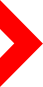 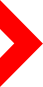 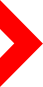 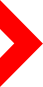 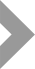 Structural integrity of composites in fire is an actual challenge in transportation and construction:  aviation, shipping, …
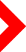 Our approach: Mechanical testing with fire at the same 		 time

Our approach: Intermediate-scale testing
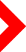 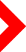 Results so far: Fantastic
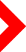 Next step: airframe shell structures
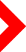 Thank you
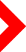 29.11.2013
Sebastian Timme
36
Fraunhofer ICT: based on melamine-urea resin with a phosphoric ester as hardener; cermic filler combination was incorporated
Clariant 1/740/750:  epoxy gelcoats with flame retardant based on ammonium polyphosohate
12/4/2013
Sebastian Timme
37
[Speaker Notes: The Fraunhofer Institute for Chemical Technology ICT provided a coating (further on mentioned coating A) based on a melamine-urea resin with a phosphoric ester as hardener that is related to patent EP 1 678 268 B1. Additionally a ceramic-filler combination was incorporated, which is able to form a ceramic layer and thereby improve the stability of the foam under severe conditions. The thickness of the grey-coloured coating (further on mentioned coating A) was very homogeneous between 0.8 and 1 mm.

Furthermore two different epoxy gelcoats were provided and applied by the Clariant AG with a flame retardant based on ammonium polyphosphate (Exolit® AP 422). The thickness of the cream-coloured EP gelcoat 1/740 (further on mentioned coating B) was between 1.0 and 1.3 mm, whereas the thickness of the white-coloured EP gelcoat 1/750 (further on mentioned coating C) was between 1.0 and 1.5 mm. Sandwich specimens were sandblasted and framed before the gelcoat was filled in and distributed over the surface.]